Why Reform the Child Care Sector?
Christopher Muwanguzi
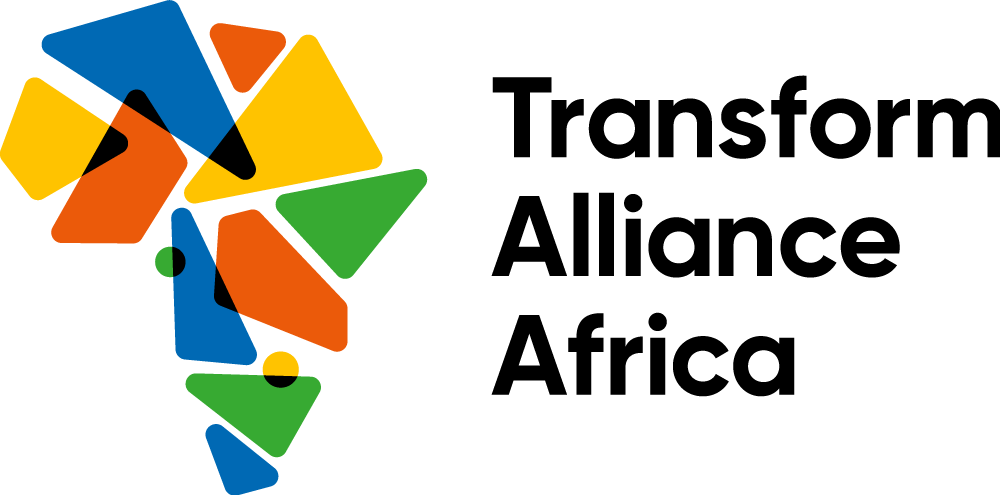 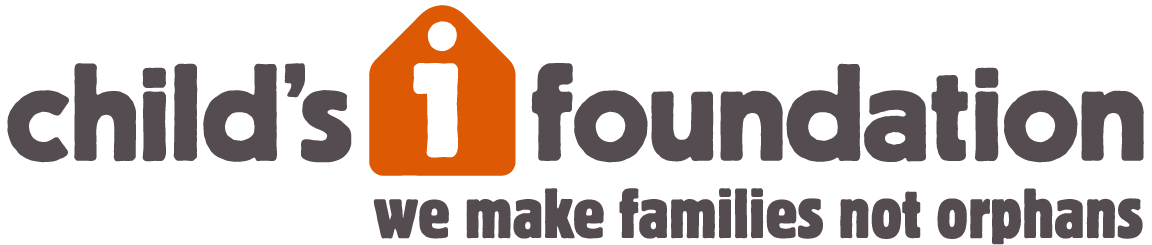 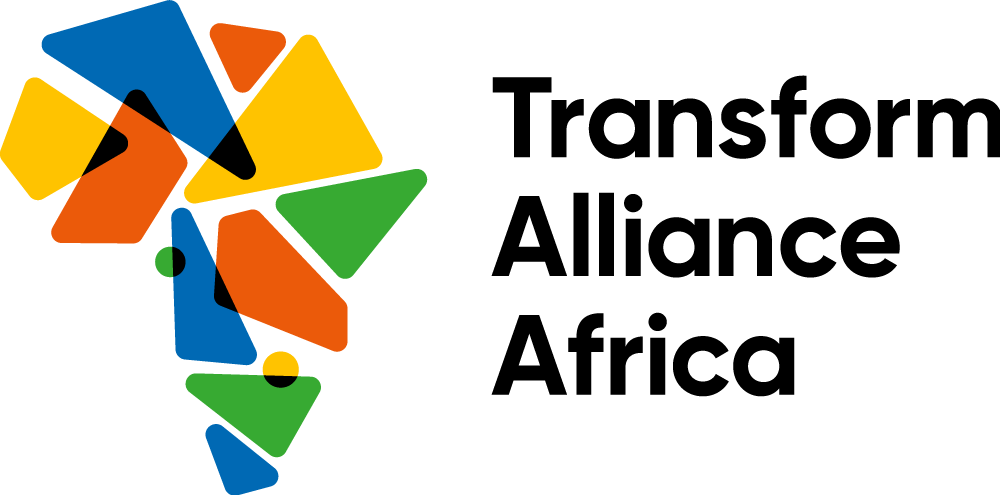 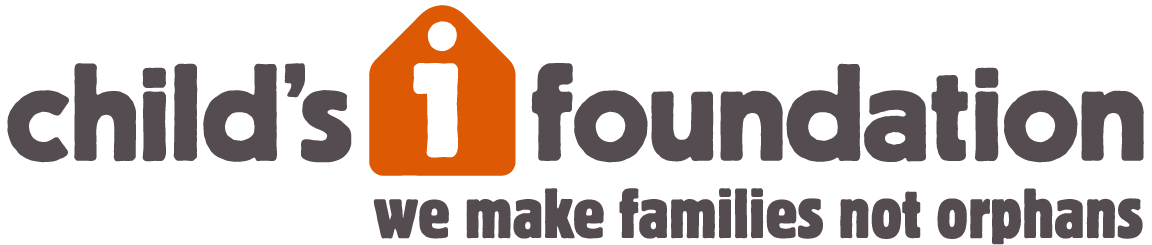 Ugandan based Social impact organisation. 

We are led by the community and work in partnership with government and development partners, to amplify lived experience voices and strengthen the grassroot movement to highlight the harm and cost of institutional care in Uganda. 

We address the root causes of child and family separation and develop evidence based road maps to bring us closer to a world where every child can thrive in a family.
Our alliance is a community of like minded organisations, that brings together individuals who would like to achieve an Africa free of institutional care, where every child thrives and belongs to a loving family.
“… the child, for the full and harmonious development of his or her personality, should grow up in a family environment, in an atmosphere of happiness, love and understanding”

UN Convention on the Rights of the Child
Experience and Lessons from Child’s i Uganda  

We began our transition journey with the transition of our own residential care facility - Malaika Babies Home founded in 2009. 
In 2016, after a time of intentional restructuring and visioneering, we decided to use this learning to support other organizations to transition from residential to family-based care and instead of just focusing on the transition of individual services, we decided to pilot transformation of the child protection and care system, at the county level. 
With support from Hope and Homes for Children (HHC), a clear vision, strategic plan, adequate funding and most importantly our own experience of transition, we began to consider which district we could partner with to realize the possibility of achieving system wide transformation.
Lessons
Safeguarding matters 
Listen and learn from lived experience 
Collaborative approach 
Systems strengthening approach 
Advocacy – led first by the communities 
Focus on strengthening families ( in work and messaging) 
Clarity of mission and your values 
Awareness before judgment
Why does it matter ?
There is compelling evidence that placement in long-term residential care negatively impacts children’s physical, emotional, social, and cognitive development.
Inadequate care impacts both children and the wider society.
Maximising children’s resilience.
Why are children outside family care?
Financial and material poverty ( as a result of other challenges) 
Disability 
Child abandonment 
Parental death 
Violence at home 
Humanitarian emergencies.
The United Nations Convention on the Rights of the Child outlines the basic human rights children are entitled to including: 

the right to survival; to develop to the fullest; to protection from harmful influences, abuse and exploitation; and to participate fully in family, cultural and social life. The Convention protects children's rights by setting standards in health care; education; and legal, civil and social services
Our care reform objectives
Enabling children to grow up ( and thrive) in permanent, safe and loving families 
Ensuring a range of high-quality, appropriate alternative care choices for children 
Promoting better and more participatory decision making about children’s care 
Building strong child care and protection systems which strengthen families
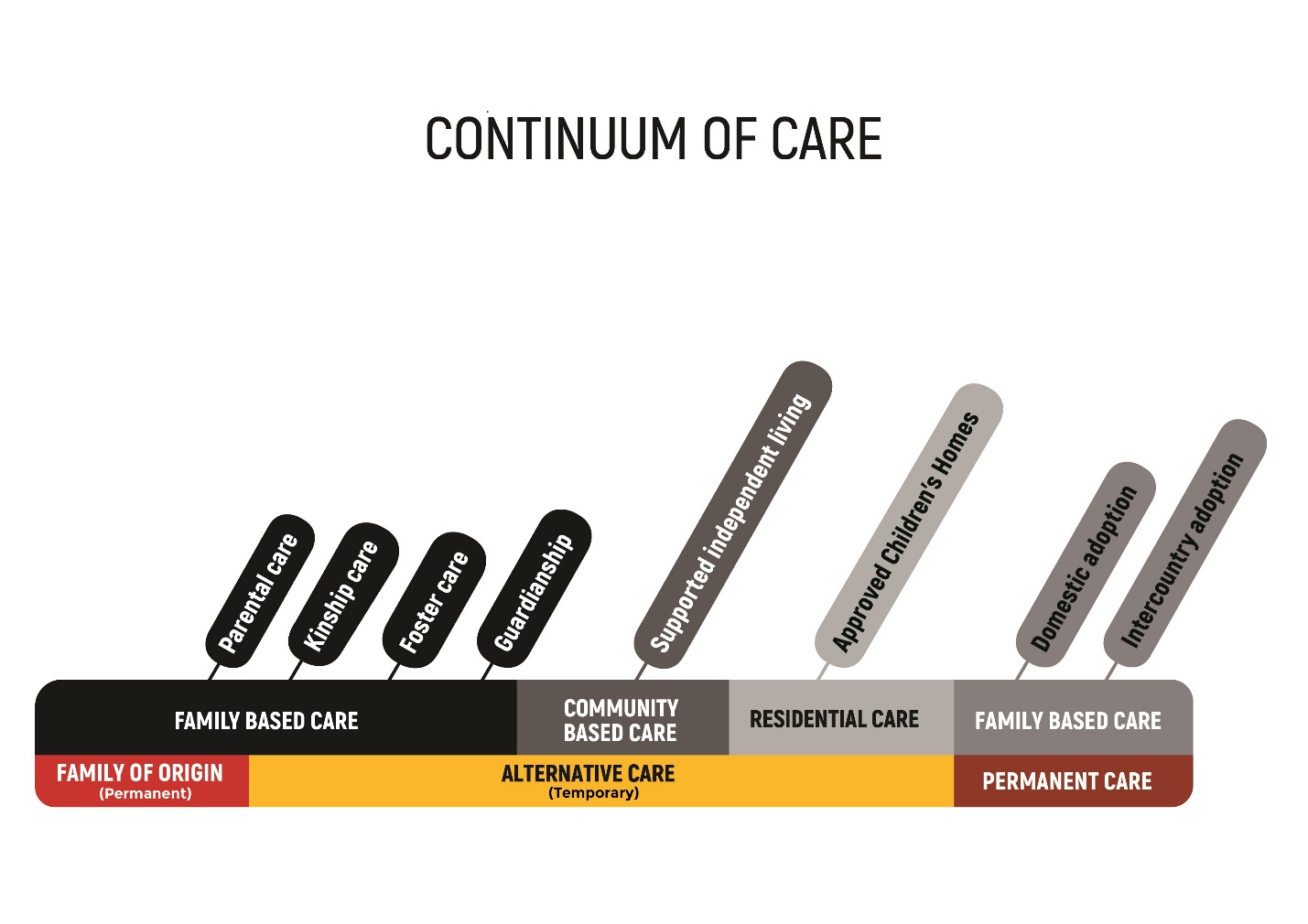 Advocacy is a very important part of Care reform. But even more important is evidenced based advocacy done collaboratively.

A shared vision and plan of action ( with a timeline)
Common understanding of language 
Simple measures to evaluate progress and to celebrate milestones 
Clarity on who leads – when and what.
The current use of residential care contradicts the very African concept of kinship care and the value of family and community care. 

Residential care is not limited to children who lack appropriate adult caregivers; rather, it is being used to address a complex set of issues affecting families, largely related to poverty and the lack of access to primary services, especially health, education, and other social services 

Draft - National Framework for Alternative Care,
“If you want to go fast, go alone, if you want to go far, go together” – African Proverb
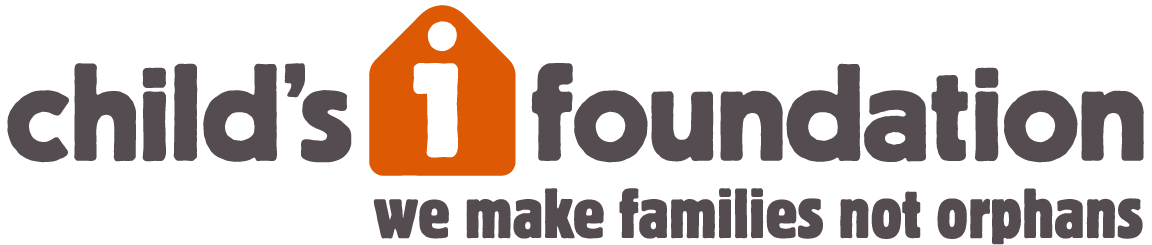 Building Collective Efforts in Transforming the Child Care Sector- Experience from Uganda and Transform Alliance Africa 

It is not easy, but it is possible! 
Identify commitment 
Allocate resources 
Documentation – print & media 
Share learning 
Collaborate on implementation e.g. our work with TPO, Child Fund, Uganda Care Leavers, UNICEF